等可能事件的概率
WWW.PPT818.COM
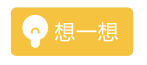 前面我们用事件发生的频率来估计该事件发生的概率，但得到的往往只是概率的估计值.    那么，还有没有其他求概率的方法呢?
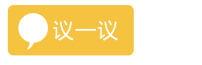 1. 一个袋中装有5个球，分别标有1，2，3，4， 5这五个号码，这些球除号码外都相同，搅匀后任意摸出一个球.
(1)会出现哪些可能的结果？
(2)每种结果出现的可能性相同吗？猜一猜它们的概率分别是多少？
(1)可能摸到1、2、3、4、5号球这5中结果
(2)每种结果出现的可能性都相同，所以它们发生的概率都是
2.前面我们提到的掷硬币、掷骰子和摸球的游戏有什么共同的特点？
同时具有这两个特点的实验为古典概率模型
(1)每种实验的结果都有有限种（有限性）；
(2)每种结果出现的可能性相同（等可能性）.
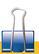 一般地，如果一个试验有n种等可能的结果，
事件A包含其中的m种结果，
那么事件A发生的概率为：P(A)=
例1 任意掷一枚质地均匀的骰子.
(1)掷出的点数大于4的概率是多少？
(2)掷出的点数是偶数的概率是多少？
解：任意掷一枚质地均匀的骰子，所有可能的结果有6种：
掷出的点数分别是1，2， 3，4，5，6，
因为骰子是质地均匀的，所以每种结果出现的可能性相同.
(1)掷出的点数大于4的结果只有2种：
掷出的点数分别是5，6，所以 P（掷出的点数大于4）=
(2)掷出的点数是偶数的结果有3种：
掷出的点数分别是2，4，6，所以P(掷出的点数是偶数）=
古典概率求法关键：
1.全部可能的结果总数；
2.符合条件的结果数目.
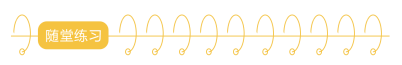 1.将A,B,C,D,E这五个字母分别写在5张同样的纸条上，并将这些纸条放在一个盒子中.搅匀后从中任意摸出一张，会出现哪些可能的结果？它们是等可能的吗？
解：出现A,B,C,D,E五种结果，
他们是等可能的.
2.一副扑克牌，任意抽取其中的一张，抽到大王的概率是多少？抽到3的概率是多少？抽到方块的概率是多少？
解：P(抽到大王)=      ；
       
        P(抽到3)=            ；

        P(抽到方块)=
大王一副牌只有1张，而3在一副牌中有4张（黑桃
3、红桃3、梅花3、方块3），显然摸到大王的机会比摸到3的机会小.
3.有7张纸签，分别标有数字1,1,2,2,3,4,5，从中
随机地抽出一张，求：
（1）抽出标有数字3的纸签的概率；
（2）抽出标有数字1的纸签的概率；
（3）抽出标有数字为奇数的纸签的概率.
解：（1）P（数字3）=
（2）P（数字1）=
（3）P（数字为奇数）=
小结
应用                    求简单事件的概率的步骤：
(1)判断：试验所有可能出现的结果必须是有限的，
    各种结果出现的可能性必须相等；
(2)确定：试验发生的所有的结果数n和事件A发生
    的所有结果数m；
(3)计算：套入公式                     计算
谢 谢 观 看！